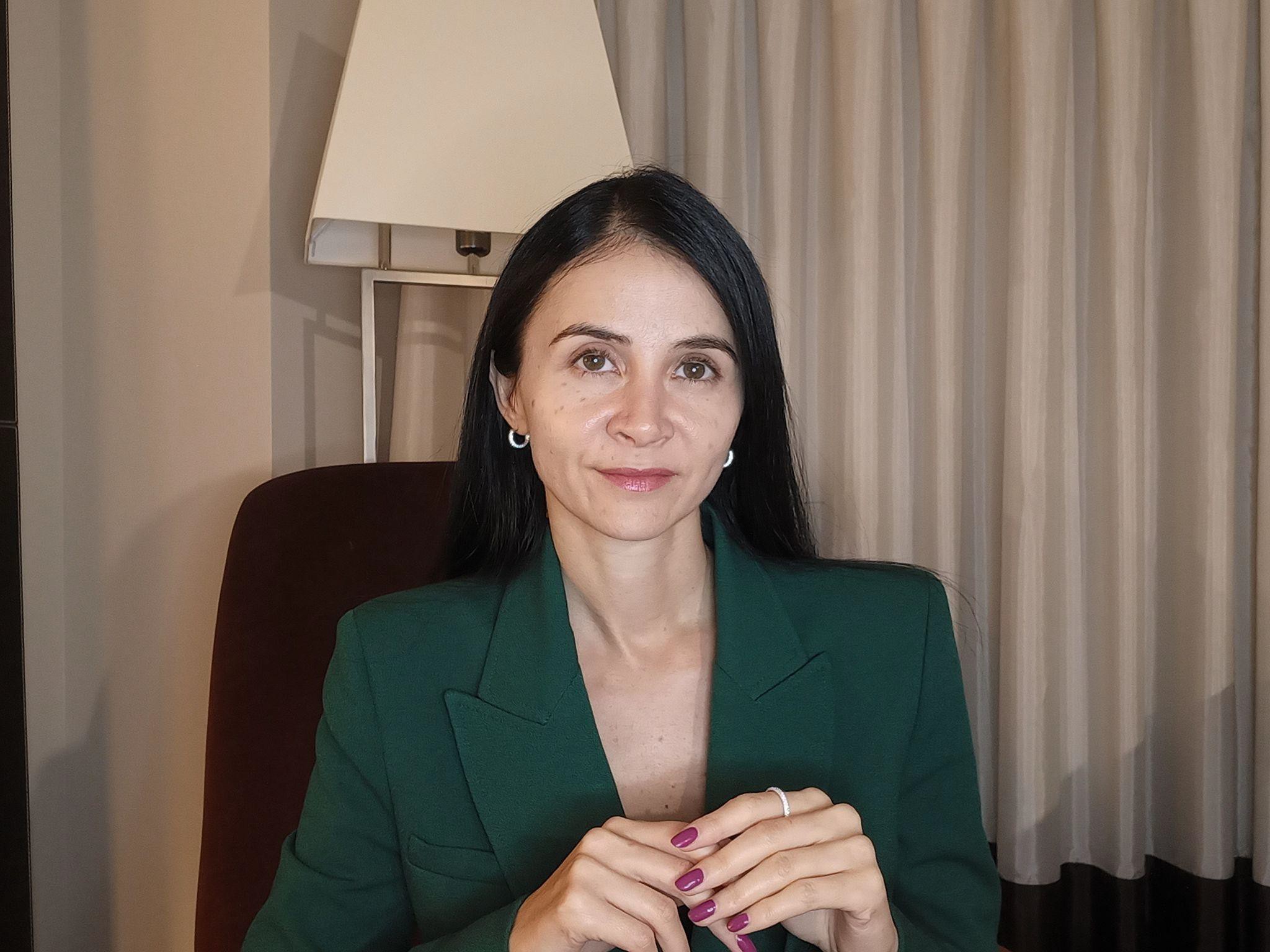 Leading with Tech-savvy: A Guide to Managing a High-Performing Tech Team of 50
By Lavinia Netoi
Contents
Intro…………………………………………………………………….…………………………………..7 Getting a management job………………………………………………………………………………8 Purpose of management...…………………..……………………………………………………….….9 Moral values of managers……..……………………………………………………………...……….10 Professionalism…………………………………………………………..………………………..........11 Continuous learning…………..…………………...……………………………………………………12 Be selective………………………………………………………………………..…………………….13 Your role models…………………………………………………………………..…………………….14 Internal models………………………………………………………………………………………….15 Collaborators of a manager……………………………………………………………………...…….16
2
Contents
The relationship with your manager………………………………….…………………………………..17 The relationship with HR…………………………………………………………………………………..18 The relationship with recruitment...……….……………………………………………………….……..19 The relationship with IT……..……………………………………………………………...……………..20 The relationship with CxO……………………………………………………..……………………….....21 The relationship with business partners…..…………...………………………………………………..22 The relationship with the media………………………………………………………………..………...23 Conflict resolution…………………………………………………………………..……………………...24 Channels to receive feedback……………………………………………………………………………25 Feedback 360……………………………………………………………………...………………………26
3
Contents
Asking directly for feedback………………………………….…………………………………………..27 Self-assessment…………………………………………………………………………………………..28 Hire a coach...……….……………………………………………………….……………………………29 Confidentiality in coaching relationships……………………………………………………………….30 The type of people to hire……………………………………………………..………………………...31 Interviews…..…………...………………………………………………………………………………...32 Encouraging recommendations………………………………………………………………..……….33 Monthly 1on1s…………………………………………………………………..………………………..34 Performance review……………………………………………………………………………………..35 Rewards……………………………………………………………………...…………………………...36
4
Contents
Salary increase………………………………….………………………………………………………….37 Disagreement on wage increase…………………………………………………………………………38 
Privacy of wages...……….……………………………………………………….……………………….39 
Wage discussions between employees…………………………………………………………………40 Promoting employees……………………………………………………..………………………...........41 Number of promotions…..…………...……………………………………………………………………42
 Get employee approval for promotions……………………………………………………..…………..43 
Align with your manager for promotions………………………………………………………..………44 Communicating the promotion…………………………………………………………………………..45 Employees who are interested in management………………………………………………...…….46
5
Contents
Firing………………………………….…………………………………………………………………….47 The firing meeting…………………………………………………………………………………………48 The employee has a collaborative reaction to the firing.……………………………………….…….49 The employee has a conflictual reaction to the firing…………………………………………………50 Communicating the firings in the company…………………………………………………...............51 Professional recommendations…..…………...………………………………………………………..52 Balance in recommendations……………………………………………………..…………………….53 Leaving a managerial job………………………………………………………..………………………54 Thank you!………………………………………………………………………………………………...55 Note on intellectual property………………………………………………...…………………………..56
6
Intro
In this eBook I will share my management advice with you based on the experiences I`ve been through during 4 years of management roles at different companies in Romania and Switzerland. I have definitely had major accomplishments and have also been through difficulties, I have made good decisions and I have made a number of mistakes. I hope my eBook will increase your understanding of a managerial role and I hope it will help you build a great career in management!
I have been working in IT for 14 years for startups, mid-sized companies and corporations and I`ve had leadership and management roles for more than 10 years. My first team as a manager was made up of 17 IT specialists and I have managed 50 tech experts at the most from juniors to mid-level professionals to seniors.
I have recruited IT experts, set goals for them, monitored their progress and evaluated their performance. After their performance review I have renegotiated their benefits, promoted the best people and I have also fired people from my teams because of underperforming or an economic recession. As a manager, you also need to align to the strategy of your organization and build lucrative relationships with your colleagues and business partners. Success is always a team game that you need to understand and play it the right way.
7
Getting a management job
If it`s your first managerial role, most chances for you to be promoted are inside your own company. Most companies will not give a managerial role to somebody who is a manager for the first time if the person is a stranger, somebody who comes from outside their organization, because she or he might not be a cultural fit and they might not trust that she or he is at the required level of personal and professional maturity. So it`s best you stay in your company and progress over the years until managers in your company and HR believe that you`ve become a good fit for a managerial position.
If it`s not your first managerial role, then if you look outside of your company, you need to search for a company with a positive culture where you can feel comfortable emotionally and psychologically. It should also be a company with business ambitions where you feel challenged and where you can grow professionally. In your search, you should read their website, follow their social media, watch their leaders at business events and assess if they would be a proper place for you to hold a management position at.
8
Purpose of management
As a manager you are assigned a team of employees to obtain certain business results. At the beginning of a business cycle you should set clear objectives for your team and throughout the cycle you should monitor their performance to make sure they are on track. As a manager, you should inspire your team, motivate your team and coach them on high performance and success. It is your responsibility to make sure that your team is successful.
As you do that, you should be a democratic manager who has the authority to establish strategy but should also respect employees: their point of view, what they have to say and their way of doing things. You need to give your team the freedom to be themselves and this way they will feel comfortable and will add business value through their creativity, intelligence and perseverance.
Also, it`s never just a job, but a third of our life, so ideally people should enjoy themselves at work, connect with each other and with the manager. You should create wonderful and
meaningful experiences for people so that they give you their best efforts and so that you win their loyalty.
9
Moral values of managers
Most important moral values that are expected from a manager are: respect, integrity and fairness.
When we talk about respect, it means the manager should be a role model in the company because the culture starts with her or him. You cannot expect people to respect you and to respect each other if you don`t respect people.
Integrity means respecting the privacy of a conversation - if you talk to an employee about her or his personal life, professional evaluation or salary increase, the discussion should stay between you and the employee, except other managers and HR.
When we talk about fairness we talk about giving employees equal opportunities no matter race, sex, religion and so on. Fairness is also about being transparent and communicating to employees important organizational information on time so that they can plan their actions accordingly.
10
Professionalism
Professionalism is about your appearance, how you talk to people, how you interact with people, how you write an email and it also means being an expert in your field.
When it comes to your appearance it should be clean, decent and aligned to your company culture, which could be T-shirt and jeans for startups or a suit for a corporation.
When you talk to people you should be polite, civilized, respectful. Your words and your gestures should have a positive impact on people.
Also, as a manager you need to be an expert in your industry. You need to understand that people in your organization will only respect you if they perceive you as an expert in your area of activity. This will also allow you to have professional conversations with other seniors in your organization, business partners or the media. Being able to understand professional concepts, best practices and being able to express yourself in a professional language will allow you to be respected as a leader and to collaborate with other industry experts.
11
Continuous learning
As a manager, you need to continuously educate yourself and train yourself. People at work expect you to be an expert in your field. You should also study management, leadership and any topic related to your industry or business overall that you consider useful. People need to trust your judgement and need to trust that you make rational decisions. For this you need to read business books, business websites, you should follow your favourite business people in the media and on social media.
Other business leaders can be an inspiration to you, can motivate you to move on during your toughest moments and will share their knowledge and experience in media interviews, social media videos or speeches at conferences.
Business events, conferences are opportunities for you to meet like-minded people and learn what strategies are used in other companies and in other industries. At these events you will meet ambitious people who have big plans for their life and are willing to share advice and best practices. They also talk honestly about their business, including successful times, difficulties and mistakes. Their realistic perspective on business will help you enjoy your good times and handle your bad times with more wisdom and acceptance.
12
Be selective
Since our time is limited, we need to be very selective with the information we consume, very selective with the places we go to and the people we meet. So maybe you can only read one book per month or every other month. If you have a favourite business website, maybe you can only read it in the morning or in the evening.
As to business events, maybe you only have time to participate once a month or once a quarter but less is better than nothing and if it`s high quality information and high quality people it will offer you a wonderful experience and will keep you up-to-date with the technical and business trends of the moment.
The amazing people you meet at business events will be an inspiration to you that great things can be achieved and they will keep you going always targeting to do great things in your life and in your career.
13
Your role models
As a manager you should have your own role models - people who have achieved so much more in life than you like a corporate leader or an entrepreneur. You can read the interviews they give to business magazines, you can follow them on social media or you can meet them in person at business events.
Your role models are people you admire for a certain quality like communication, eloquence, courage or you overall admire them. By following their example, by listening to their stories, you will be inspired and they will help you to be self-confident, sometimes in the toughest moments. They will teach you how to overcome challenges and how to resolve problems.
Your role model could be a manager or executive in your company, a national or international corporate personality or entrepreneur. They should be people with character, humanity and resilience. And also open and willing to share their wisdom with other ambitious people.
14
Internal mentors
Your mentor can be someone inside your company. It can be a manager, a director or executive in your geography or in a different geography. You should observe the way they talk, the way they dress and the way they stand up for what they believe in.
You can learn a certain competency from them, like marketing or sales or they can overall be your mentor and help your growth and career progression. You can obviously read about the things you are missing in your skillset, but listening to accomplished people talking about these topics and watching them doing their job will be a more natural and efficient way for you to become more knowledgeable and self-assured in areas where you don`t have an actual competence yet.
Your opportunities to learn from these people are company meetings, exchange of emails, watching them at townhalls, reading their posts on intranet or on a public professional platform.
Your mentor can also be somebody you work directly with and in such a case your learning opportunities can be daily, weekly or monthly.
15
Collaborators of a manager
Who are the collaborators of a manager in a matrix organization? First of all it`s your manager, your employees, HR, recruitment, IT, business partners and the media. In a complex matrix organization, you cannot be successful by yourself. It`s always a team game.
So you need to be diplomatic and pragmatic in all your relationships. Sometimes you need to be the bigger person, you need to be wise and not take certain words and certain events personally. You should think of relationships long-term. People will always need you and you will always need people, so you need to keep relationships diplomatic and pragmatic so that you, your colleagues and your business partners can successfully take care of things.
You need to understand your role well, your authority and your responsibilities. You also need to understand the responsibilities of other people in the organization and other departments and how exactly you need to collaborate to make things work.
16
The relationship with your manager
The relationship you have with your manager is the most important relationship you have in your organization. Your manager decides your wage, your promotion chances and when you leave the organization you will ask your manager for a recommendation so you should make sure ahead of time that you are diplomatic, professional with your manager so that he will give you a good recommendation.
You should respect your manager and tolerate the differences between you. You should be courageous enough to speak your mind about topics that are important to you, but you should also respect the opinions of your manager and try to understand the reasons behind his position: the cultural, political, strategic and financial reasons that drive his decisions.
You should partner with your manager in making decisions about employee benefits, promotions, education programs, company recognitions and awards, company events etc.
17
The relationship with your employees
The relationship you have with the employees in your organization is critical. First of all, it should be a relationship based on respect. You should make the employees feel at home, you should communicate the strategy to them clearly, so that they know what targets they have and what they need to achieve.
You should motivate them and inspire them to help them have faith in themselves even in moments when things are difficult and it seems like complex tasks cannot be achieved.
You should also support your employees with information about company strategies, administrative rules like vacation communication policy, education platforms, eligibility for benefits increase and promotion.
Besides you communicating to them, you should tell your employees that they can always approach you when they have something important to tell you or whenever they have a question for you.
18
The relationship with HR
With HR a manager can discuss a set of topics: employee benefits, laws related to employees, promotions, salary increase and recognition nominations. An employee cannot be hired, cannot get a benefit increase, cannot be recognized in the company, cannot be promoted or fired without HR. The only activities where HR will not be present are discussions with customers and daily delivery activities.
For example HR can ask the manager to select an employee who has performed very well and write a presentation of the employee and attach a photo so that his story can be presented in the region or in the global organization in a meeting with managers and executives to celebrate the success of the employee and hopefully the story will be inspirational for other employees to be ambitious and hard working themselves so that hopefully in the future they will also receive a recognition.
19
The relationship with recruitment
Recruitment team helps you with candidates from the market, internal mobility and international mobility. Internal mobility means we are moving an actual employee from project A to project B. International mobility means we are moving an employee from country A to country B.
The candidate first has an interview with the recruitment team. If he passes the interview, he will have the second interview phase with the manager. As a manager you make your own assessment and then send back the feedback to Recruitment, be it positive or negative.
If you are not clear and you don`t have a final decision you can advise with Recruitment based on the candidate`s psychological and professional profile and his background - for example in what industries he has worked, wage expectations and so on.
A good cooperation with Recruitment will help the manager grow his team fast with the right people.
20
The relationship with IT
IT is also an important department that the manager needs to have a good and efficient relationship with. IT helps you set up your employees: they need to get them a laptop, install the operating system, ship a test device to them and so on.
It`s a good practice to have the personal contacts of each colleague working for IT - his email and his phone number - because sometimes we have emergencies as employees work against time and having IT solve the problem fast would be very helpful.
If you have a good relationship with IT, sometimes you can ask them for favours. Of course initially there will be an official request, but sometimes you can ask them personally in a very polite way to speed up the process. There are processes and best practices , but building and maintaining a good relationship with IT will help you get good results fast and sometimes will help you get exceptional solutions to challenging situations.
21
The relationship with CxO
Managers have a relationship with the executives in a complex organization. Usually quarterly there are meetings with executives in the organization where different strategic topics are discussed like employee retention initiatives, education programs, the verticals in which the company plans to develop and so on. In such meetings each participant can present their point of view, can make comments and ask questions.
For example, if we talk about an internship, the managers and the executives can decide what are the topics that the interns should be trained in. When the actual internship starts, a manager can be asked to deliver a welcome speech to the interns. The purpose is to present the moral and the professional values of the company, the local and the international opportunities, the educational platforms that are used in the company and above all to inspire and motivate the interns to be excited in the company, to build a strong work ethic and to enjoy the presence of their colleagues.
22
The relationship with business partners
Business partners can be providers or customers. The relationship with business partners should be equal. Each part should be able to discuss their point of view, negotiate and together the two parties should build a winning strategy. To get to know a business partner better sometimes business trips are organized where you go and meet the customer or where you receive the visit of a customer.
During these meetings you should be polite, friendly, but you should also use the very short time which could be a day or a few days to discuss the most important topics. You should not be afraid to bring up sensitive topics like understaffing or overtime, but you should discuss them in a respectful manner.
At the same time, if you receive constructive feedback, you should be humble and accept the constructive feedback and communicate to the business partner that you will make a plan to improve yourself.
23
The relationship with the media
As a manager representing your company you can have a relationship with the media if you give an interview to a website, to a business magazine or if you participate at a business event organized by a business magazine or an organization.
You should seek to build a long-term relationship with the media because this way they will invite you to multiple events over the time and you will have an opportunity to network, connect with relevant figures in business and exchange ideas. Each time you participate at a business event you represent your company`s brand and this is a positive form of marketing.
When you communicate officially representing your company you should agree the message with your company and make sure it is positive, diplomatic and aligns with your company strategy.
Anything negative in your communication or behaviour would reflect negatively on your company and damage the brand, consequently you should minimize or avoid such a behaviour.
24
Conflict resolution
Conflict resolution is a skill a manager should have in a complex matrix organization. Sometimes it can happen that an employee and another employee or an employee and a HR representative or an employee and a customer have a conflict.
You should first listen to each party and try to understand their point of view and then act as a mediator and try to bring people together. Success is always in collaboration so you should advise people to find a common ground and then work together to achieve business results.
You need to encourage people to be pragmatic in their relationships and not be driven by ego or resentment. Also, relationships should be cultivated into long-term relationships that bring stability to business and create multiple benefits.
If two people cannot see eye to eye, it is better for them to have a neutral relationship where they interact minimally without affecting business negatively.
25
Channels to receive feedback
These are the ways to receive feedback as a manager in your organization: feedback 360, direct feedback or feedback from an external coach.
Feedback 360 is where colleagues in your organization, be it employees, peers, managers, a HR representative, a recruitment person, has the opportunity to give feedback about you incognito without the stress that their opinion of you will not be well received.
You can also receive direct feedback from somebody in your organization or someone from a business partner, a customer or the media. You can ask them for feedback or they can proactively address it to you.
If you hire a coach or a consultant to work with you for your personal development or your professional development, they can also give you feedback to help you become aware of your strengths and to help you uncover your blind spots and weaknesses.
26
Feedback 360
This is a process in your organization where your colleagues can give positive and constructive feedback about you. If at least 5 colleagues give feedback about you, then HR will forward you the feedback request results.
If it`s positive feedback, you can be happy and enjoy your success, you can acknowledge your talents and your achievements. If it`s constructive feedback, it`s an opportunity for you to become aware of your areas of improvement.
It is definitely not mature and not professional to confront the people who gave constructive feedback about you. Although feedback 360 is confidential, based on the situations described you can infer who was the person who gave constructive feedback about you. You should definitely not confront the person, but analyze the situation and see if it`s authentic or inauthentic feedback. If it`s authentic, you should make an improvement plan so that the next time you make a better impression on that person.
27
Asking directly for feedback
Before mid-year review and end-of-year review, you can definitely go to a person and ask for feedback directly and that is if you want to improve yourself fast and not wait months or a whole year to receive feedback.
The person you are asking should feel psychologically comfortable to tell you the truth: the good parts and the bad parts or the constructive feedback. So you need to tell the person directly that you are open to receive feedback and you should integrate it with humility.
The type of people you should ask for feedback directly should be at all levels in the organization so that you become aware of how you are perceived in your 360-degree relationships with direct reports, peers and leaders in the organization. You should also ask business partners, customers and the media for feedback to understand how you come across to people outside your organization who have different expectations from you than people inside your company.
28
Self-assessment
Self-assessment is when you set your objectives, your goals at the beginning of the financial year and then quarterly you take a look over your objectives and your progress, you analyze and you draw a conclusion whether you are on track or not. Then you need to determine what you need to adjust to make an improvement.
I believe self-assessment is the strongest and most secure way for you to make sure that you will improve and be successful. You should not just wait for other people to give you feedback, but you should also give feedback to yourself. You should have the capacity to analyze yourself, see what you are doing right and what you are doing wrong and how specifically you can improve. I believe at the end of the day you are your best coach, your best trainer and your best consultant.
To be able to make a good self-assessment, you should compare yourself to your peers, to people on the next level of career development and to the best people in the industry.
29
Hire a coach
You can hire yourself a coach to help you develop the skills that you are missing. It can be a personal development coach, life coach, career coach or business coach. Where do you find a coach? You can find a coach on social media by following certain hashtags like #careercoach or #businesscoach, you can find a coach at a business event or you can take a friend`s recommendation.
The frequency of the meetings could be monthly, bimonthly, quarterly or whatever frequency fits your schedule, your needs and your budget. You should definitely have a pause of at least one week between sessions because otherwise you will not be able to integrate feedback from the previous session and you will not have a chance to make an actual improvement.
You can work with a coach on a certain topic like presentation skills, stress management, time management or you can have general conversations with her or him that you consider are supporting your betterment.
30
Confidentiality in coaching relationships
The relationship between you as a manager and a personal development coach should be confidential. This means anything that is discussed between the two of you should not go outside of the relationship both ways.
You can definitely talk to your coach about what is happening to you in your organization, but you should still respect the secrecy of your company`s affairs. You should not give names of people and you should not talk about secret strategies that secure the competitive advantage of your company.
So you definitely have the right to develop yourself, to talk to a third party, somebody outside of your organization that can help you develop your presentation skills, your public speaking skills, but at the same time you should protect the people in your company and the secrets of your company.
31
The type of people to hire
The people you should hire should have a positive social behaviour, meaning they should be civilized and friendly, easy to work with and skilled for the job. Character is actually more important than skills. They say you should hire character and train skills. Character, once formed, is very hard or impossible to change. That`s why you need to be sure from the beginning that the person has the right moral values and the right behaviour.
You should carefully read the CV of the persons who are applying to open positions in your company, assess their stability over years at past jobs and assess their technical and business skills acquired over time. It`s also important to check if they have certifications included in their CV which shows their preoccupation for education and being aligned to industry standards.
You can also check if they have professional recommendations from previous managers and you can ask your connections if they know the person and what impression they have of them.
32
Interviews
There are two types of interviews that you can conduct in your organization: technical interviews and managerial interviews. In both cases you should observe two things: the social behaviour of the candidate and his intelectual, professional capabilities.
A technical interview could take 30 minutes, while a managerial interview should take one hour. During a technical interview you should assess the candidate if he is a sociable person that would be a right fit for the team and also assess if she or he knows the popular concepts and processes specific to his role.
The managerial interview is more complex because you need to assess before anything else if the person is a cultural match for your company. You need to take them through topics like people management, conflict management, crisis management and so on. Usually a manager is expected to be an expert in her or his field, so you also need to assess the managerial candidate if she or he is aware of the best practices and trends in their area of specialization.
33
Encouraging recommendations
You should definitely encourage the people in your organization to make recommendations for the positions open in your company. Usually people make friends at the same level from a social and intellectual point of view. So if you have a great employee who is making a recommendation most surely his friend will be a great employee.
When we follow recommendations we cut down on the time and cost it takes to find a good candidate because otherwise you would have to go to the market and spend more time and put in more efforts to find a similar candidate.
If the candidate passes the interview and the probation period, then the colleague who made the recommendation should receive a bonus as a form of saying Thank You for the great recommendation. A bonus for a recommendation is an extra benefit an employee could receive besides her or his regular benefits and it also creates loyalty among employees as they have to stay for at least three more months in the company until the new employee passes the probation period.
34
Monthly 1on1s
In the monthly 1on1 meetings you discuss with the employee if she or he likes the project and if she or he likes the team. You should also discuss what activities are going on on the project, what are the deadlines and administrative needs. At the same time, you will ask the employee if she or he plans to take vacation soon.
If she or he says they are feeling challenged by the project and they like their team, then business will continue as usual. If they are complaining that they don`t like the project or they don`t like the team and you fundamentally consider she or he is a good employee, then you might consider moving them to another project or another account.
If the team is complaining about the employee, then you need to listen to both sides, come to a conclusion and then if it`s just a temporary conflict, you should encourage resolution. Otherwise, if you consider there is something fundamentally wrong with the employee, you can consider actually firing the employee.
35
Performance review
Performance reviews happen twice a year: during mid-year and at the end of the year. At the beginning of the business cycle you establish with the employee a set of objectives - things that she or he has to accomplish. These objectives are evaluated during the performance review.
During performance review, usually you start the conversation with positive feedback, meaning developed skills and accomplishments, then you continue with constructive feedback - skills that are missing, mistakes and failures. Constructive feedback needs to be communicated in a respectful way using decent words and a calm tone of voice.
If the employee has had major achievements, then the employee can receive a salary increase or she or he can be promoted. If there are significant areas of improvement, the employee will receive a smaller salary increase, will not get promoted and worst case can even be fired. If they stay in the company, you need to set new objectives for the employee for the next business cycle so that they make an actual improvement. You can also give her or him advice, recommend courses or put them in contact with another employee who is more advanced to be coached.
36
Rewards
You should give rewards to an employee when she or he has a positive behaviour in the company and when they have great results. Rewards can be monetary or non-monetary.
You can send the employee a Thank You note as an email or card where you express your appreciation for their positive behaviour and their success. You can also make a post on a public professional platform, be it internal or external. Public recognition validates the talents and efforts of the employee and expresses the appreciation of the manager. In such a moment, you hope that the other employees will celebrate her or his success and will also put in efforts to be in a similar position in the future so that they are also celebrated by the company for their great achievements.
You can also select an employee for a recognition award that is given in your company each quarter or each year, be it in your region or globally. For this occasion, you need to prepare a presentation of the employee, both personal and professional, and a photo.
Financial benefits increase is also a fair reward that should be offered to performers.
37
Salary increase
If an employee does well or very well in the performance review, she or he is eligible for a salary increase. When you decide the new wage of the employee, you need to take into account a number of criteria: the number of years he has been with the company, his level of seniority, his performance review and budget.
If we are in a business expansion, we are willing to pay the employee significantly more. If we have a less risk appetite, for example during an economic crisis, we are not willing to upgrade employee benefits too much. But you should definitely express your appreciation for their skills and efforts to make sure they are aware that you treasure them.
When deciding salary increases, you should make sure that the total sum of increases is within budget and that there are differences between employees based on seniority, performance and loyalty towards the company. Just as we have a pyramid of professional values, we should also have a pyramid of financial benefits. This is how meritocracy is built inside the company.
38
Disagreement on wage increase
If the manager and the employee don`t see eye to eye on salary increase, a number of scenarios can happen: first of all, the manager can have a chat with his own manager and re-assess the situation. The managers can decide to give the employee the raise that she or he initially asked for if they consider that the employee is a critical resource to the company for a certain project or for a certain account.
The second scenario is when the managers consider the employee to be valuable, but not really critical to the company. The manager can remind the employee of the other benefits she or he receives in the company like professional development, medical cover, meal tickets, company parties and so on. The employee can decide to stay or they can decide to leave.
Another scenario is when a re-assessment of wage is proposed after 3-6 months down the line based on performance and budget.
39
Privacy of wages
There are 2 cases when it comes to privacy of wages: companies who keep the wages private and companies that consider wages should be public.
In the first situation, managers consider employees should not know each other`s wage because conflict and jealousy can arise and because people don`t take certain nuances and arguments into account like a person`s seniority, how many years he has been with the company, the budget of their project or account, the relationship he has with his managers and so on.
In the second case managers consider that if the wages are public then there will be less talks in the company over coffee or when people have a cigarette about how much money each person is making. So the wage is public from the moment the employee is hired in the company and throughout his stay at the company.
40
Wage discussions between employees
How should a manager proceed when he is approached by an employee who found out the wage of another employee and she or he considers that the salary of the other employee is too close to hers or his or even bigger and they find this to be unfair?
First, you should tell the employee that the wages are confidential and they should stay this way. You should not ask somebody about his wage and you should not tell your wage to somebody. If somebody insists to find out your wage, you should say: ´´I apologize, but I don`t discuss with colleagues this private matter.´´
Secondly, you should clarify to employees what are the arguments that are used in the company to establish the wages of different employees: seniority, skillset, responsibilities, how many years they`ve been with the company, overall budget, budget per project or account, whether the economy is booming or whether we are in an economic recession.
41
Promoting employees
Employees who do well in the yearly review are eligible for promotion. What kind of employees should you promote?
First, they need to have performed in the previous calendar year. Meritocracy exists in a company when most knowledgeable and most hard working people are promoted. A culture based on meritocracy is healthy and strong.
Secondly, they need to have a positive social behaviour. They should be diplomatic, they should be able to resolve conflict, they should be able to handle a crisis and so on. They should not be egocentric, they should also care about the needs of other people. They should not be arrogant and they should treat people with respect.
Another important aspect is that she or he should be an expert in their field. A new manager will only be respected by the people in the organization if she or he is perceived as an expert in his specialization.
42
Number of promotions
When you decide that you have to promote new managers, a factor that you have to take into account is how many managers you will promote. I would say that if you have a team of 50 employees you could promote 5 new managers and each of them would have a team of 5 to 10 employees. This way, you will create a first and a second line of management. People in the first line of management will report directly to you and people in the second line of management will report indirectly to you.
Having less people in your direct management will allow you to focus more on strategic activities, interviews, presales, sales and business events. Also, by promoting employees, you will give them a chance to start their managerial career.
Of course, after promotion, you will have to coach and mentor the new managers in a set of topics like people management, conflict resolution, how to conduct a 1on1 meeting and so on. This coaching and mentoring will be a long process, it will not happen overnight. It can take from 6 months to one year.
43
Get employee approval for promotion
You should definitely not promote an employee without first asking for her or his opinion. Some employees are ambitious, they want to evolve, they want to progress, they like to communicate, to work with people and they will surely be excited when you tell them you`ve taken them into account for promotion.
But other employees may be experts at what they do, but they are more quiet, they don`t feel comfortable talking and working with people or they might want to follow a technical trajectory, not a managerial trajectory. So when you tell them that you would like to promote them, they might simply tell you that they are not interested. You should definitely respect their opinion and not try to force your plan onto them.
A manager has to accept that people have different personalities and dreams and you need to allow each employee to develop in the direction of their choice.
44
Align with your manager for promotions
When you want to promote somebody, you should align with your own manager because you cannot decide by yourself in a complex matrix organization. So you should have a talk with your manager and present your arguments for example the person has been in the company for at least one year, has performed well, is polite with his colleagues and so on.
Your manager can easily agree with you or might contradict you and she or he will present their arguments. You should listen carefully and in the end reach agreement whether the employee will be promoted or not. Or she or he might not be promoted now but they have a chance in the future in 6 months, in 1 year, in 2 years or 5 years when she or he will be more mature.
There is no need in rushing the process and there is wisdom in observing people over time to see if they behave positively in a social environment, if they study continuously to progress, if you can rely on them in complex and difficult situations and and if you can trust them. People that report to you should help you navigate an already challenging business environment. They should definitely not add more stress to your life.
45
Communicating the promotion
When you`ve decided to promote somebody, you need to make an official announcement in the company for example by sending an email to the employee who has been promoted, to her or his new direct reports, to their peers, other managers in the company, HR, recruitment etc.
When the employee is acknowledged in their new position, she or he will be happy and proud and they will enjoy their professional achievement. It is important for people with a positive social behaviour and a great professional performance to be given a chance to develop their career inside the company. This makes them feel that the time they spend in the company is worthwhile and it makes them loyal to the company.
The other employees will hopefully be inspired seeing their colleague being promoted and they will think they also stand a chance at promotion if they work hard, if they are diplomatic with their peers, with HR, recruitment, IT, customers and so on. The communication inside the company is meant to create a culture of success and meritocracy by celebrating special employees who get promoted.
46
Employees who are interested in management
How about the situation when an employee approaches you and tells you she or he is interested in a managerial position? Usually they say that a mentor picks his mentee and not the other way around and it goes the same for managers and employees.
Employees are hand-picked for management positions after they are observed by their manager for at least 1 year from a social and professional point of view. They don`t present themselves in front of a manager and ask for a managerial position. But it is professional to have the discussion with the employee and tell him that you haven`t considered him yet because she or he is not senior enough or they are new in the company. Or you can tell the person they might be considered in the future for a managerial position.
People need to feel that there is a fair environment in the company where valuable employees have growth opportunities, but the manager still needs to make a reasonable assessment weather the person is fit for a managerial position or not.
47
Firing
Firing employees is a sensitive topic and should be approached carefully and professionally. First of all, what are the reasons that we fire employees? It could be a person that has underperformed, it could be that their colleagues or managers have complained about them or there can be an economic recession and there is pressure to reduce cost.
Before making the firing decision, you should think whether the employee if fit for another project, another account, another role or another location. The employee should obviously also want to make this switch. To obtain the new opportunity, the employee will have to go through an internal interview that she or he needs to pass.
As a manager, you should think carefully and you should make an analysis: prioritize your employees based on their performance, their importance in the company and decide how many employees you will fire and who are these employees.
48
The firing meeting
During the firing meeting you should be empathetic and respectful no matter the reason why the employee is getting fired. Secondly, you also need to invite HR in the session which should be private. HR will talk about certain documents that need to be signed and will mention other legal aspects related to the process and the benefits the employee is receiving at exit.
In the firing meeting you should first communicate to the employee why he is getting fired. It could be that she or he has underperformed or there is an economic recession. Then you should allow her or him to express their point of view.
At the end of the conversation, you should wish the employee good luck in finding a new opportunity and in general you should wish her or him the best for their life and career. If she or he is a good employee, you could offer to give her or him a professional recommendation so that they find a new job easily. You should try to make all exits from the company smooth because this way it`s least time consuming and least stressful for both parties.
49
The employee has a collaborative reaction to the firing
What reaction can an employee have when you communicate to her or him that they are getting fired? Some employees accept the manager`s decision, while other employees get into a conflict with the manager.
The employees who understand the reasons of the manager, for example external factors like an economic recession, will accept the decision, will thank the manager for the collaboration, for everything that they have learned while working with the manager and the split will be polite and diplomatic.
If you like the employee, but you are firing her or him because it`s an economic recession and there is pressure to let some employees go, then you can even tell the employee that she or he is welcome back in the company when there will be open positions that fit their skillset.
50
The employee has a conflictual reaction to the firing
For some employees it is difficult to accept the decision of the manager that they are getting fired, so during the firing meeting they may get into a conflict with the manager. As a manager, you should be careful with your behaviour and you should not reply in the same manner. You should stay calm and be professional.
It is a good thing to listen to the employee as maybe this way she or he will calm down and then you should re-state the reason why they are getting fired. You should also express your appreciation for the positive things that were accomplished while you worked together to preserve the self-respect and the self-confidence of the employee. You can also be supportive and give the employee advice about how she or he can find a future job. You can also tell the employee that you will use your personal connections to help her or him find a new opportunity.
Generally you want each exit to be polite and smooth because otherwise there can be legal implications. The employee can come with a lawyer to defend his case and such a scenario can be stressful, time consuming and costly for the company.
51
Communicating the firings in the company
If you`ve already fired a number of employees, let`s say because of an economic recession, you should be careful how you communicate this inside the company. You should explain the reasons why the employees were fired and you should talk respectfully about the employees. You should not blame the employees nor offend the employees.
If you keep in touch with the employees that have left, you should mention this to the employees who are still in the company for them to understand that the process was humane and it did not destroy the human relationship between the manager and the past employees.
As for the colleagues who are staying in the company, you should definitely make it clear that their jobs are not threatened and business will continue as usual. The strategy and the plans of the company will continue to be executed. Firings usually create anxiety in the company and some people may decide to look for a job at another company even if their job is not threatened. Firings can trigger irrational behaviours in the people who stay in the company because it is a dramatic event.
52
Professional recommendations
Professional recommendations are testimonials you give to employees about their work so that their next manager or their next employer understands that they have talents, achievements and that they deserve the opportunity that they are targeting.
A professional recommendation should mention your role, the employee`s role, the period when you worked together, the employee`s skills and responsibilities and your contact details: phone number, professional and personal email. The contact details are necessary because the next employer might contact you to confirm the recommendation.
A recommendation can be offered by the manager proactively or at the request of the employee. If an employee comes to you and asks for a recommendation and you don`t consider her or him to be a valuable employee, then you should respectfully tell her or him that you will not give them a professional recommendation or you can simply give him no answer.
53
Balance in recommendations
When you give a professional recommendation, you should definitely be rational and balanced. If she or he is a wonderful employee, then you should definitely talk in positive terms about their talents and achievements so that their next manager or their next employer understands that she or he is a great employee and they fully deserve the opportunity that they are looking after.
If you don`t consider the employee is a valuable professional, you should be careful how you express yourself in the recommendation. It should not be an inauthentic, exaggerated recommendation because this will mislead their next manager or their next employer and they will mistakenly give him an opportunity that she or he doesn`t deserve.
Furthermore, as a manager you will be judged for making a wrong assessment of her or his professional traits. It is not fair to mislead the next manager or employer into hiring an employee that underperforms or misbehaves.
54
Leaving a managerial role
When you decide to move on, either in a different managerial role in your company or to a new company, you should definitely leave your current team in a diplomatic and civilized way. There is a small world and people meet again.
Also, when you leave, you should ask your manager for a recommendation. Generally top management positions require recommendations from your previous managers so that the new managers and the HR of the new company can check your credentials.
Also, you should look back at all the things you have accomplished with your team in your current organization as your legacy. You should be proud of what you have achieved and you should remember the lessons you learned when you made mistakes and you should try not to repeat those mistakes. You should also keep in touch with your favourite colleagues and managers after you leave the company and never talk negatively about the company.
55
Thank you!
Thank you for reading my eBook on the best practices of management. I hope it will help you build a great career in management!
For more personal development and business resources, please visit LaviniaNetoi.com


For feedback, coaching and collaborations, you can reach out to me at lavinia.netoi15@gmail.com
56
Note on intellectual property
The intellectual property of this eBook belongs to Lavinia Netoi. Please do not use this eBook for commercial purposes.
57